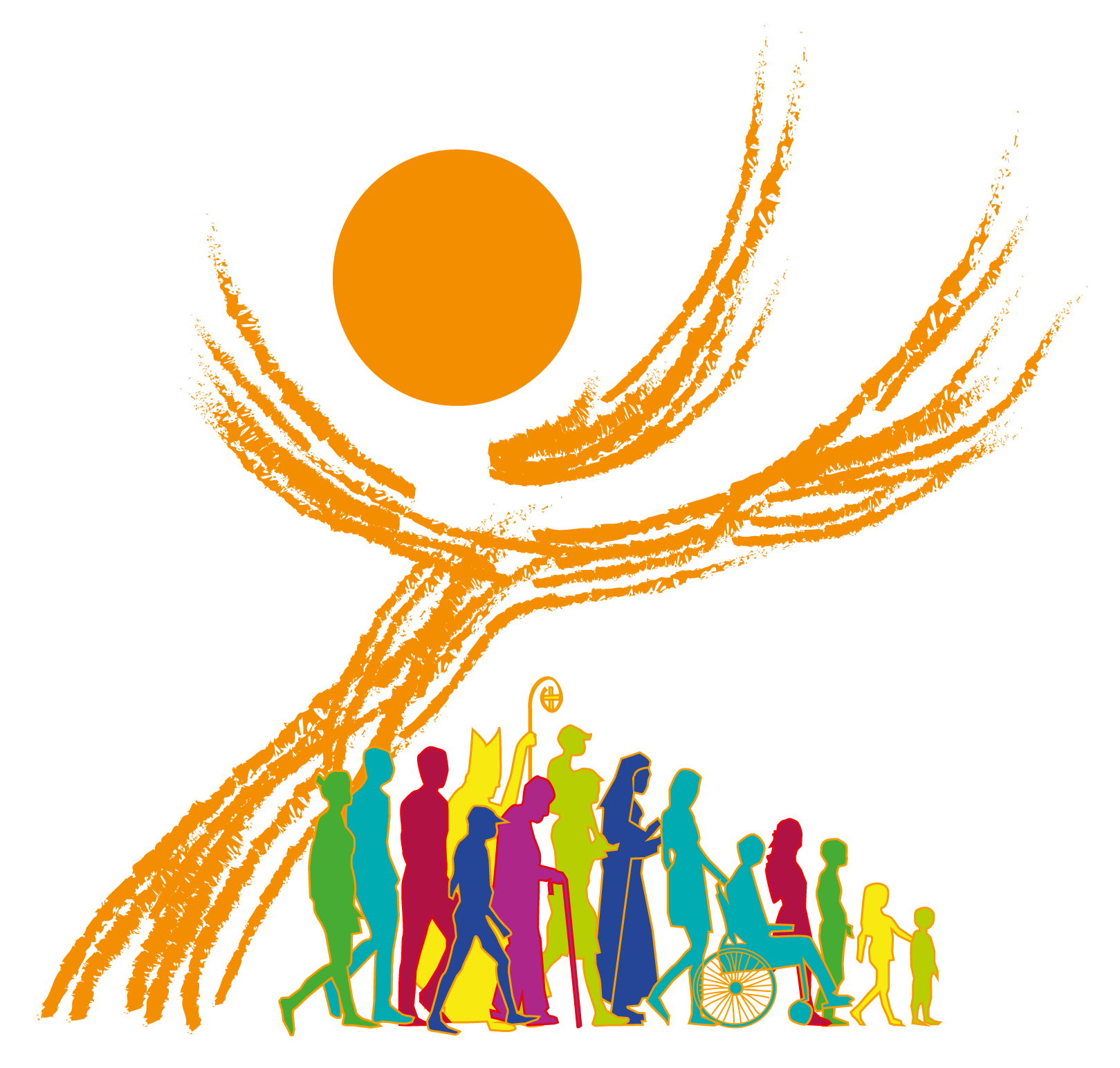 Dėl sinodinės Bažnyčios:bendrystė, dalyvavimas, misija
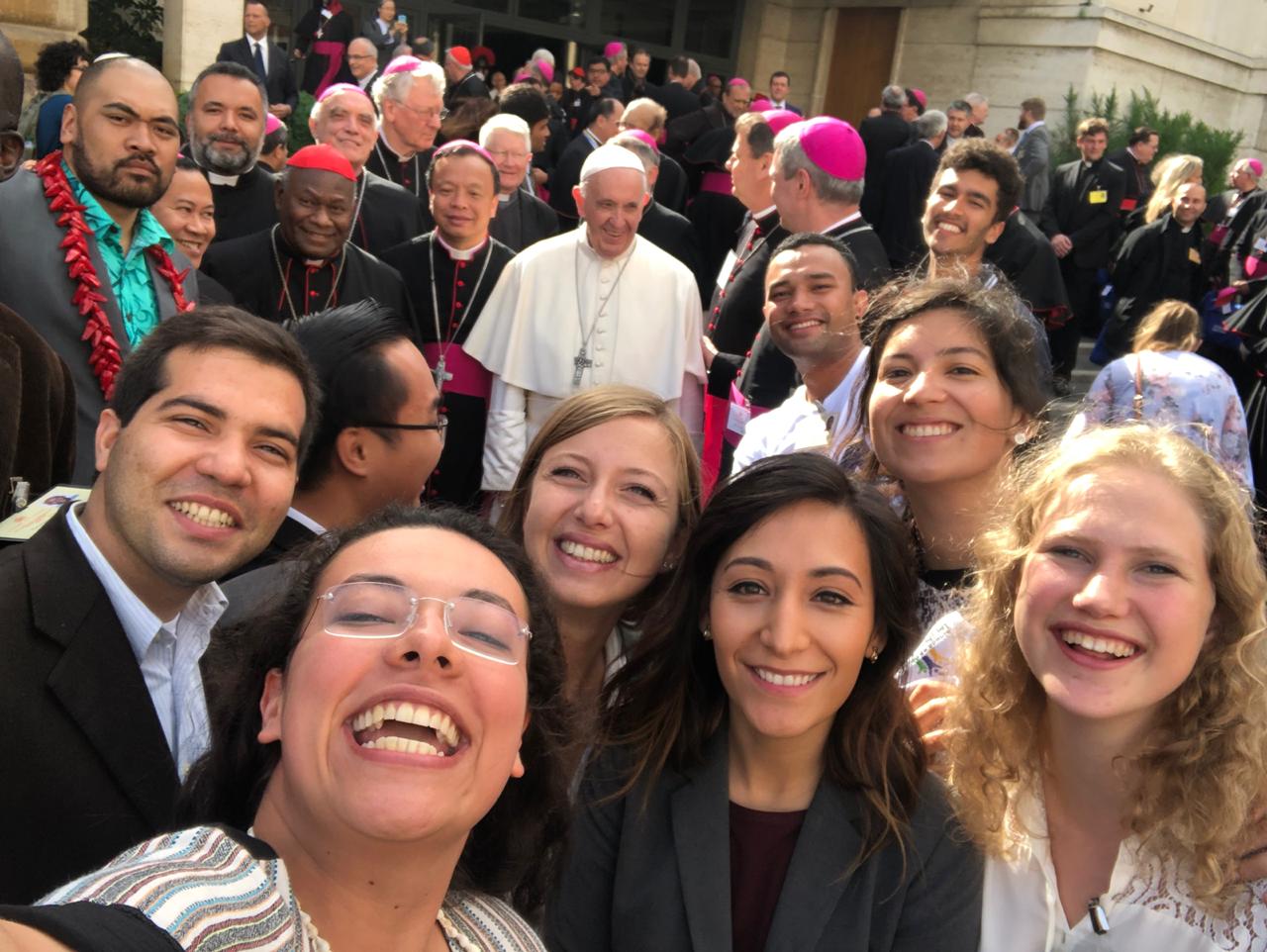 Nuo jau įvykusių Sinodų apie jaunimą ir Amazoniją

iki Sinodo apie Sinodalumą
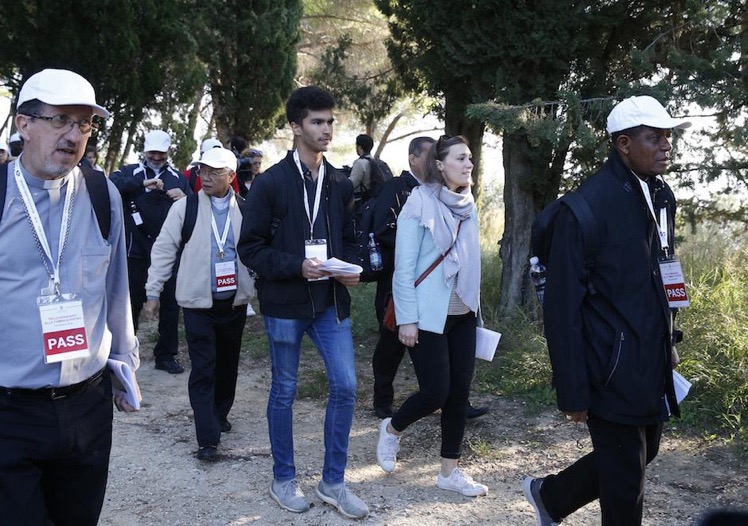 Sinodalumas yra šiandienis Bažnyčios buvimo būdas pagal Dievo valią, dinamiškai įžvelgiant ir kartu įsiklausant į Šventosios Dvasios balsą.
 
Popiežius Pranciškus
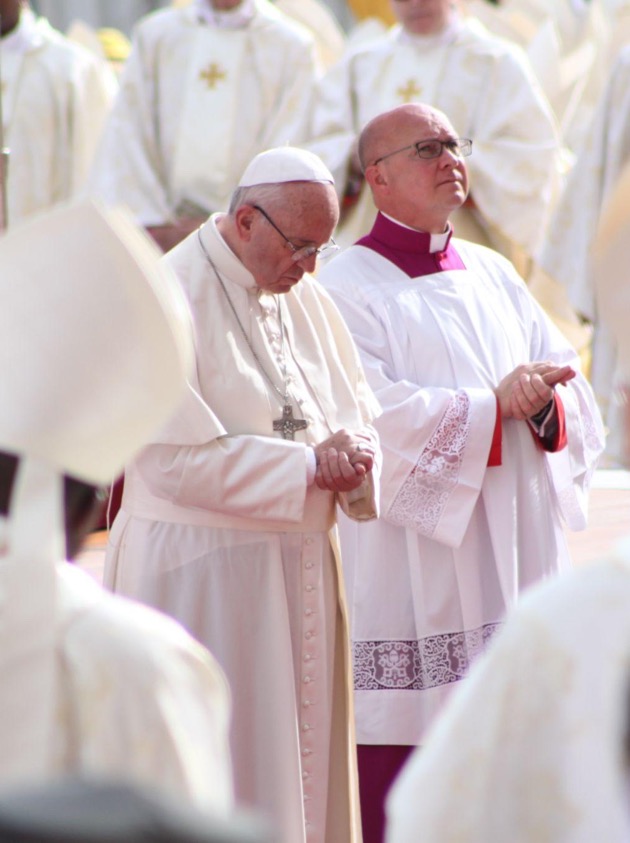 Stovime priešais Tave, Šventoji Dvasia,susirinkę Tavo vardu.
Tik Tu viena mus veski,tebūna mūsų širdys Tavo namai;parodyk mums kelią, kuriuo turėtume eiti,ir pamokyk, kaip jį įveikti.
 
Esame silpni ir nuodėmingi;neleisk mums skleisti netvarkos.Neleisk, kad mus klaidingu keliu vestų neišmanymasar kad šališkumas turėtų įtakos mūsų veiksmams.
 
Leisk Tavyje rasti mūsų vienybę,kad kartu galėtume keliauti į amžinąjį gyvenimą,nenuklysdami nuo tiesos kelio, 
nuo to, kas teisinga.
 
Viso to prašome Tavęs, 
kuri veiki visada ir visur,kartu su Tėvu ir Sūnumi 
per amžių amžius. 
Amen.
SINODO MALDAKartu, įsiklausy-dami į Šventąją Dvasią, leiskimės būti vedami Dievo
4
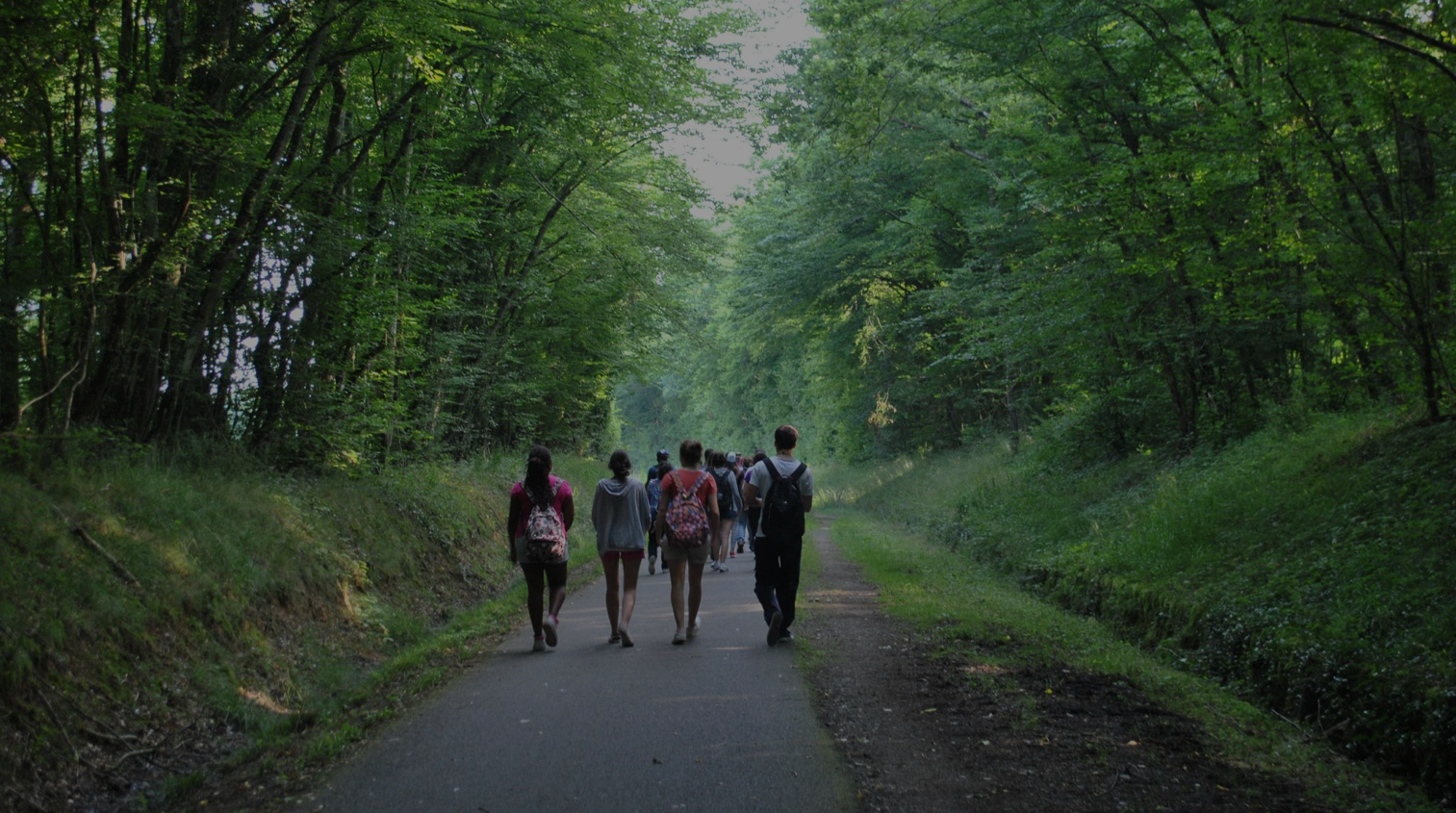 Dievo Bažnyčia yra sušaukta į sinodą. 
Kelias, pavadintas „Dėl sinodinės Bažnyčios: bendrystė, dalyvavimas ir misija“, iškilmingai atidarytas Romoje 2021 m. spalio 9–10 d., o spalio 17-ąją pradėtas kiekvienoje dalinėje Bažnyčioje. Kertinis etapas bus švenčiamas Vyskupų sinodo XVI eilinėje generalinėje asamblėjoje 2023 m. spalio mėnesį, po to bus pradėtas įgyvendinimo etapas, kuriame vėl dalyvaus dalinės Bažnyčios. 
Popiežius Pranciškus sušaukdamas šį sinodą visą Bažnyčią kviečia apmąstyti temą, kuri yra esmingai svarbi jos gyvenimui ir misijai: „Sinodalumo kelias yra būtent tai, ko Dievas laukia iš Bažnyčios trečiajame tūkstantmetyje“. 
Ši kelionė, kuria tęsiama Vatikano II Susirinkime pasiūlyta Bažnyčios atsinaujinimo kryptis, yra drauge dovana ir užduotis: keliaudama drauge ir kartu apmąstydama jau įveiktą kelią, Bažnyčia galės iš patirties mokytis, kokie procesai gali padėti jai gyventi bendrystėje, įgyvendinti dalyvavimą ir atsiverti misijai. 
Mūsų „keliavimas drauge“ yra iš tikrųjų tai, kas veiksmingiausiai sudabartina ir išreiškia Bažnyčios kaip keliaujančios ir misionieriškos Dievo tautos esmę.
” 

(PD, 1)
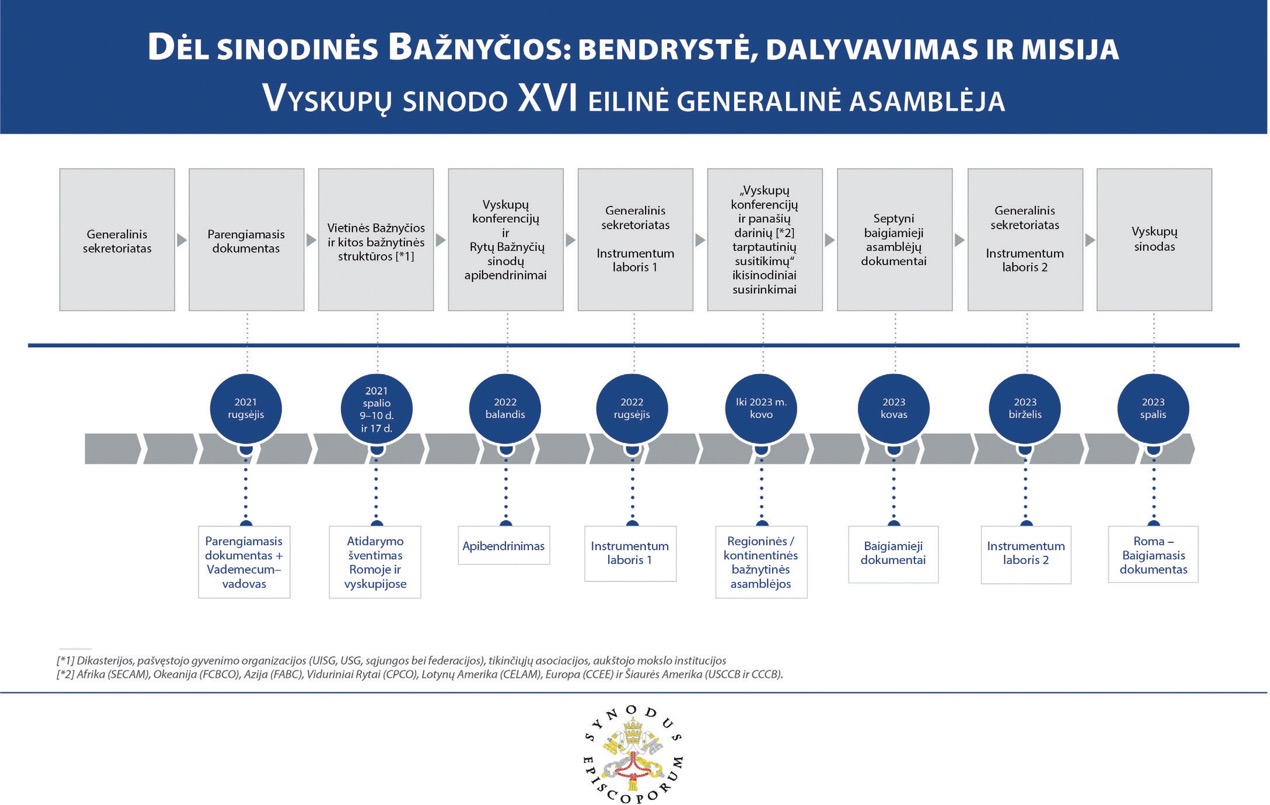 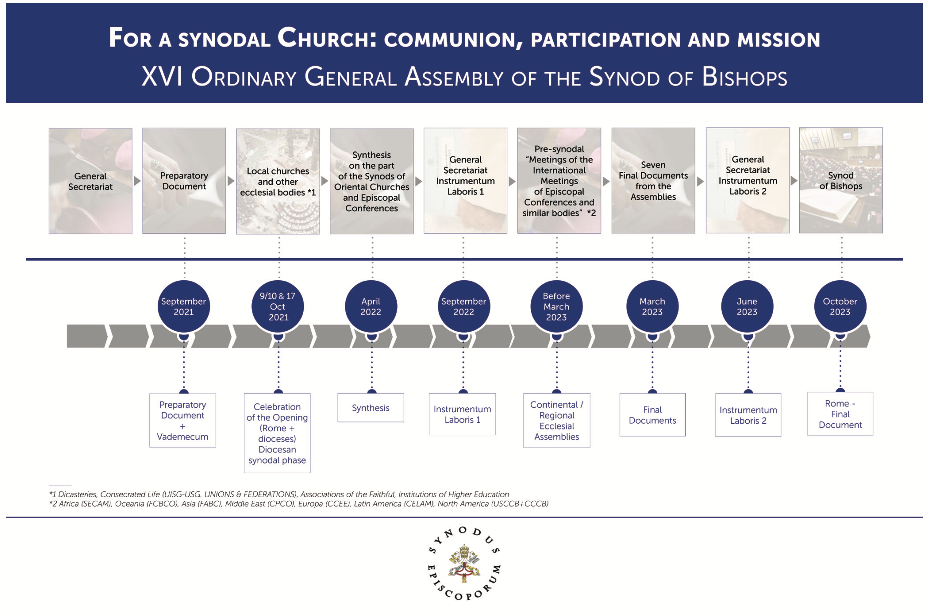 6
Sinodo tikslasvisai Dievo tautai įsiklausyti į tai, ką Šventoji Dvasia sako Bažnyčiai.
Siekiama įkvėpti žmones pasvajoti apie Bažnyčią, kokia esame pašaukti būti, 
leisti suvešėti žmonių viltims, 
skatinti pasitikėjimą, 
tvarstyti žaizdas, 
megzti naujus ir gilesnius santykius, 
mokytis vieniems iš kitų, 
tiesti tiltus, 
apšviesti protus, 
sušildyti širdis 
ir atkurti jėgas mūsų bendrai misijai vykdyti (PD, 32).
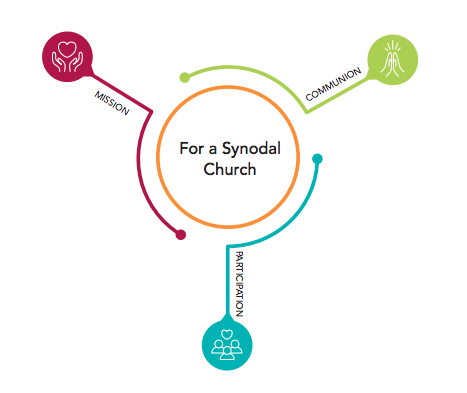 Bendrystė, 
Dalyvavimasir Misija – 3 raktai į Sinodinės Bažnyčios širdį
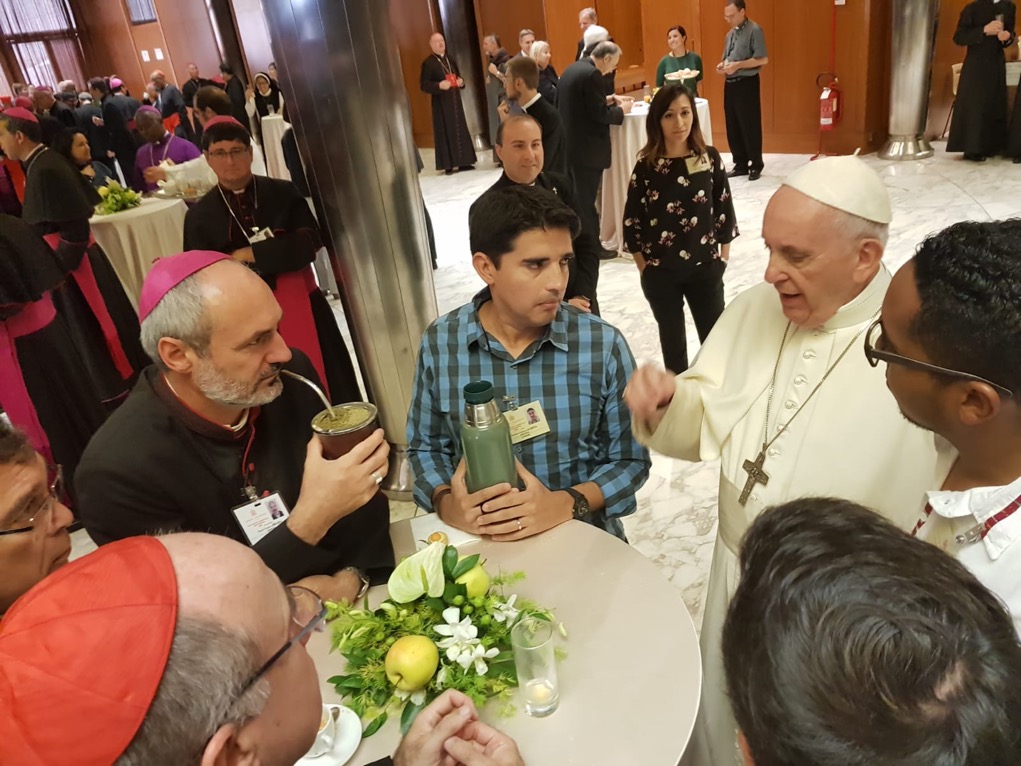 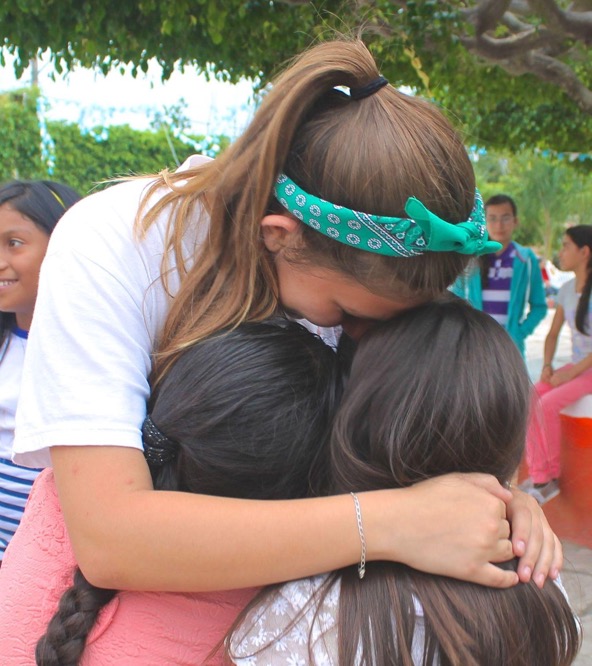 Pamatinis klausimas konsultacijai su Dievo Tauta
Sinodinė Bažnyčia skelbdama Evangeliją „keliauja drauge“: 
kaip „keliaujama drauge“ šiandien jūsų dalinėje Bažnyčioje? 
Kokius žingsnius Dvasia kviečia mus žengti, kad augtume „keliaudami drauge“?
(PD, 26)
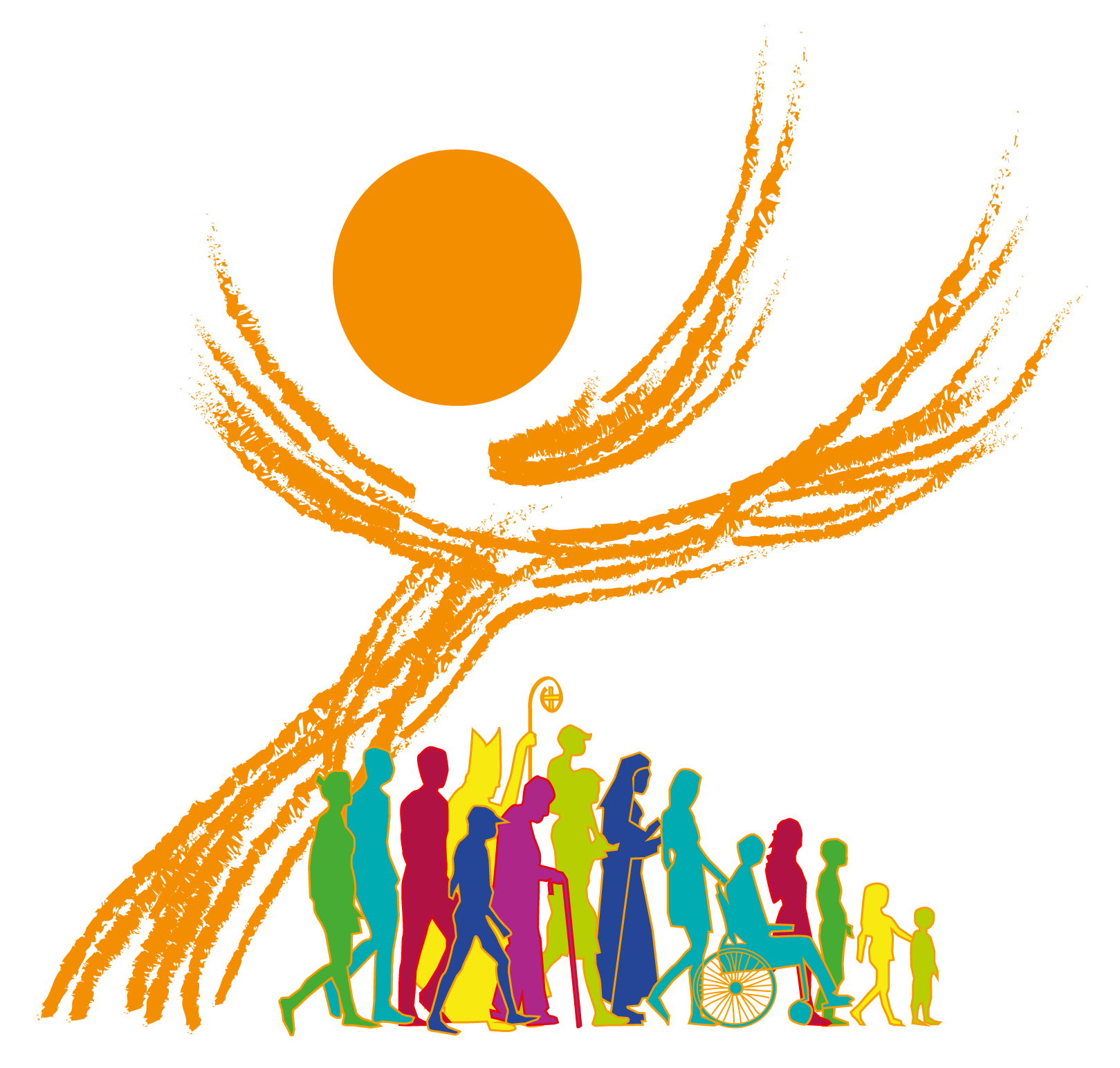 TEMOS SUSITIKIMAMS
1. KELIONĖS BENDRAKELEIVIAIBažnyčioje ir visuomenėje einame tuo pačiu keliu vienas greta kito.2. ĮSIKLAUSYMASĮsiklausymas yra pirmas žingsnis, tačiau tam reikalingi atviras protas ir atvira širdis be išankstinio nusistatymo.3. KALBĖJIMASVisi esame kviečiami kalbėti drąsiai ir sąžiningai, t. y. laisvai, tiesiai ir artimo meilės dvasia.4. ŠVENTIMAS„Keliauti drauge“ įmanoma tik remiantis bendruomeniniu įsiklausymu į Žodį ir Eucharistijos šventimu.5. BENDRA ATSAKOMYBĖS UŽ MŪSŲ BENDRĄ MISIJĄSinodalumas tarnauja Bažnyčios misijai, kurią vykdyti pašaukti visi nariai.
6. DIALOGAS BAŽNYČIOJE IR VISUOMENĖJEDialogui reikia ištvermės ir kantrybės, tačiau jis įgalina ir tarpusavio supratimą.7. EKUMENIZMASYpatinga vieta sinodinėje kelionėje tenka dialogui tarp skirtingų konfesijų krikščionių, vienijamų vieno krikšto. 8. VALDŽIA IR DALYVAVIMASSinodinė Bažnyčia skatina dalyvavimą ir bendrą atsakomybę.9. ĮŽVALGA IR SPRENDIMŲ PRIĖMIMASSinodalumo stiliumi sprendimai priimami įžvelgus, ką Šventoji Dvasia sako per mūsų visą bendruomenę.10. SINODALUMO UGDYMASSinodalumas neatsiejamas nuo kaitos, ugdymo ir nuolatinio mokymosi.
Sinodalumas praktiškai: kelias konsultuotis su Dievo Tauta (PD, 26)
Siekdami atsakyti esate kviečiami:
Užduoti sau klausimą, kokias jūsų dalinės Bažnyčios patirtis primena šis pamatinis klausimas?
Iš naujo giliau persvarstyti šias patirtis: kokius džiaugsmus jos kelia? Su kokiais sunkumais ar kliūtimis buvo susiduriama? Kokius sužeidimus šie dalykai atskleidė? Kokias intuityvias įžvalgas jos sukėlė?
Surinkti vaisius, kuriais galima pasidalinti: kur šiose patirtyse skamba Dvasios balsas? Ko Dvasia mūsų prašo? Kokie dalykai buvo patvirtinti, kokios iškilo pokyčių perspektyvos ar paaiškėjo žengtini žingsniai? Kur pastebime konsensusą? Kokie keliai atsiveria mūsų dalinei Bažnyčiai?
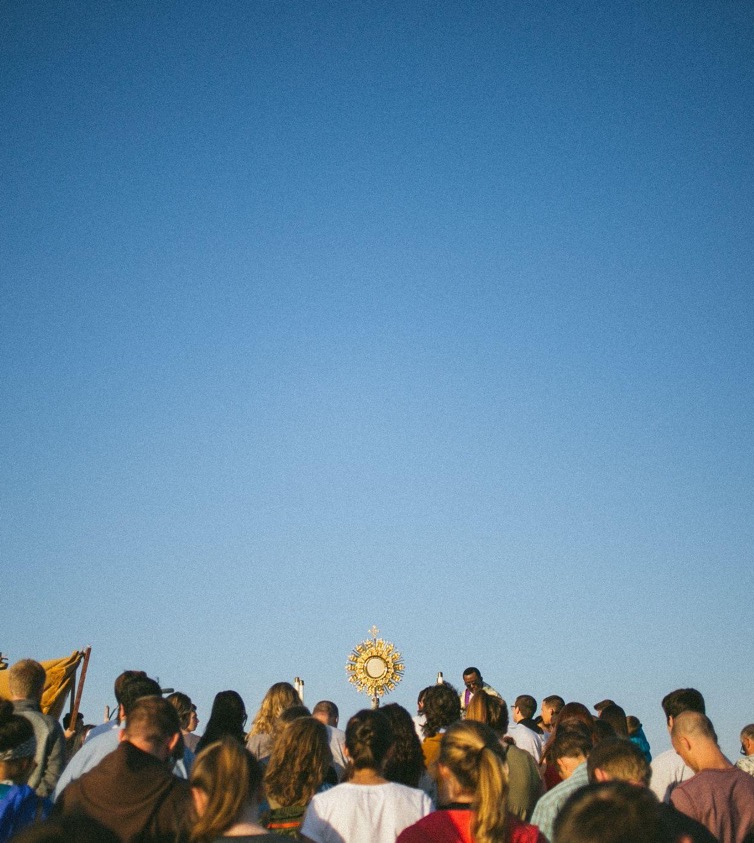 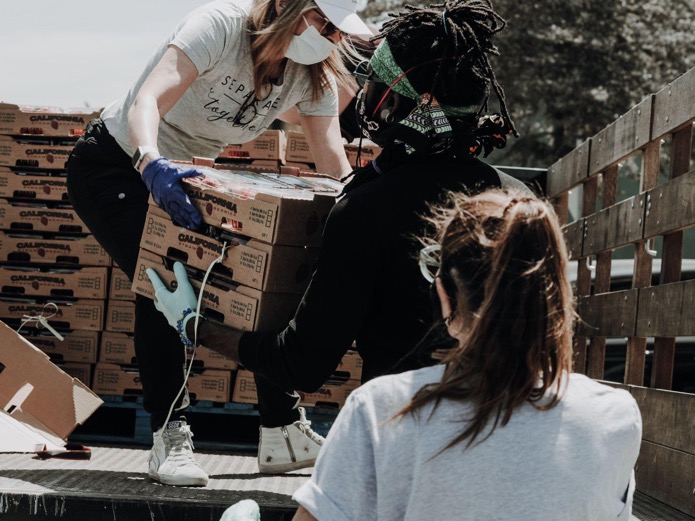 „Šio sinodo, taigi ir konsultacinių pasitarimų tikslas nėra gaminti dokumentus, bet „puoselėti svajones, žadinti pranašystes ir regėjimus, leisti skleistis vilčiai, įkvėpti pasitikėjimą, aptvarstyti žaizdas, megzti santykius, prikelti vilties aušrą, mokytis vienas iš kito ir kurti pozityvią vaizduotę, kuri nušviečia protus, sušildo širdis ir suteikia mūsų rankoms stiprybės“
(PD, 32)
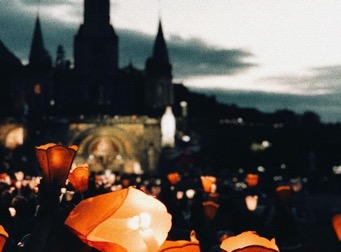 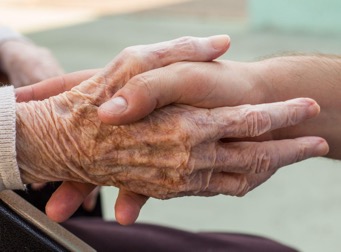 13
13
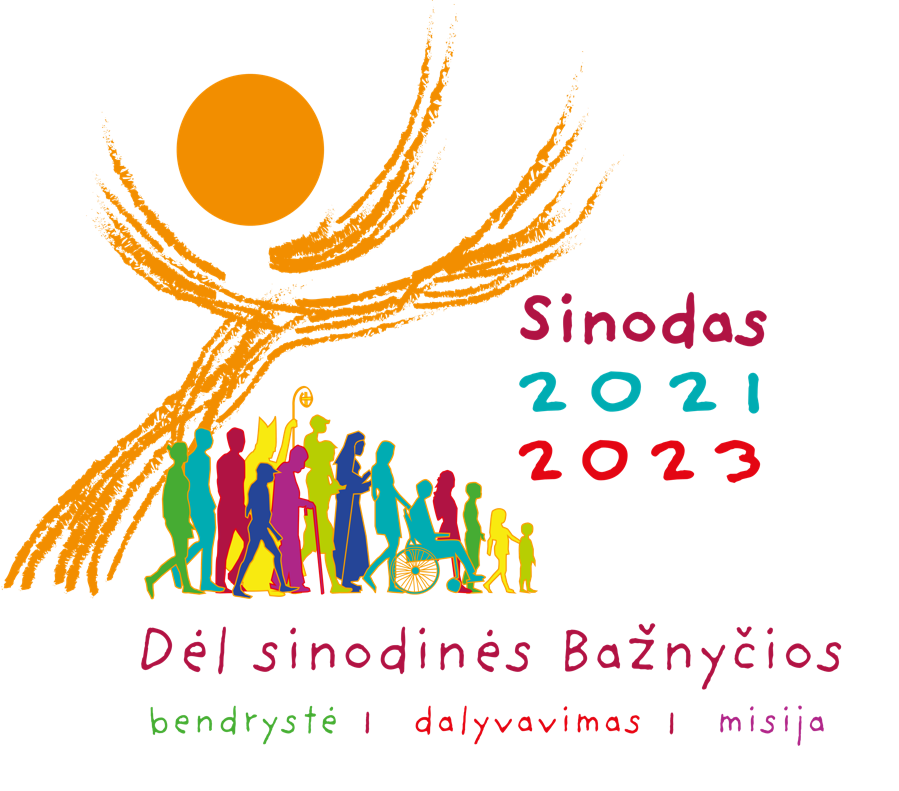 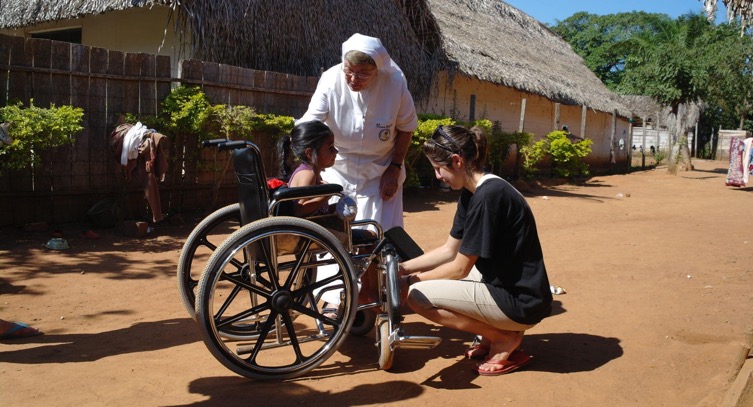 Esminiai įsitikinimai, 
vedantys į Sinodinę Bažnyčią

Įsiklausyti vienas į kitą, kad įsiklausytume į Šventąją Dvasią - maldos dvasioje, kuri įsišaknijusi į liturgiją ir Dievo Žodį.
Patirtis pasidalijama vieni su kitais, o ne tik užpildomas klausimynas; 
Procesas, o ne vienkartinis renginys.
Įžvelgimas kartu su bendruomene, kad priimti sprendimai būtų skirti bendram gėriui.
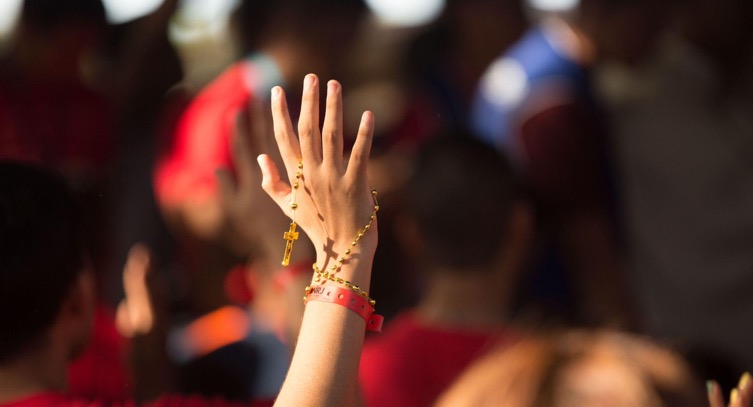 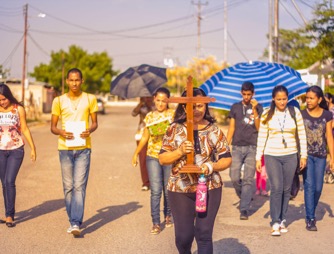 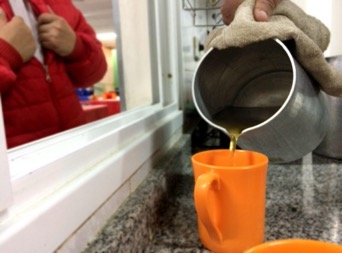 15
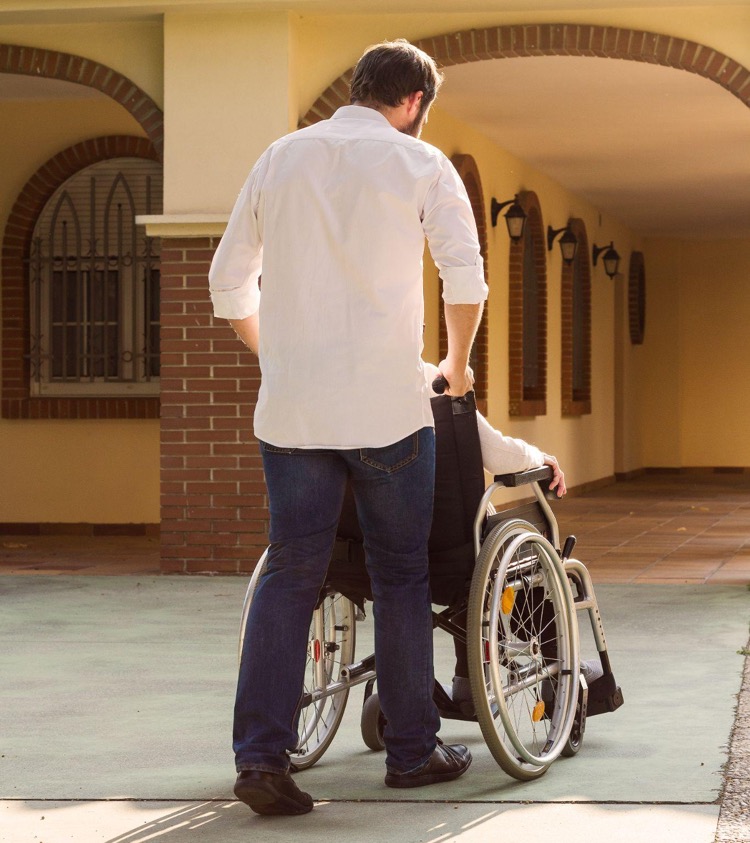 PLATAUS DALYVAVIMO SKATINIMAS SINODINIAME PROCESE

tikslas yra užtikrinti, kad kuo daugiau žmonių dalyvautų, siekiant įsiklausyti į visos Dievo Tautos gyvą balsą.

Tai padaryti pavyks, jeigu dėsime aktyvias pastangas, kad pasiektume žmones ten, kur jie yra, ypač tuos, kurie dažnai yra atstumti ar tuos, kurie nėra įtraukti į Bažnyčios gyvenimą.

Turi būti aiškus fokusas į nepasiturinčių, marginalizuotų, pažeidžiamų ar atstumtųjų dalyvavimą, kad būtų galima klausyti jų balsų ir patirčių.

Sinodinis procesas turi būti paprastas, prieinamas ir svetingas visiems.
Sinodo vyskupijos etapas
Iki: 2022 m. gegužės 31 d.
Tikslas: Konsultavimasis su Dievo Tauta: įsiklausyti, dalyvauti, įžvelgti. 

Kaip turėtų vykti konsultavimasis:
Nuoširdžiai: iš tiesų turi būti konsultuojamasi su Dievo tauta.
Kiek įmanoma plačiau: dalyvauja kiekvienas, taip pat ir tie, kurie yra paribiuose.
Praktiškai: suteikiama konkreti pagalba evangelizacijos misijai.

Pagalba vyskupijos etape:
Sinodinė komanda, koordinuojanti konsultacijas kiekvienoje vyskupijoje.
Vyskupijos susitikimas baigiantis bendruomeninės įžvalgos konsultacijoms.
Sinodalumo iššūkis
„Tai, ko Viešpats iš mūsų reikalauja, tam tikra prasme jau glūdi žodyje „sinodas“. Ėjimą drauge – pasauliečiams, ganytojams, Romos vyskupui – paprasta išreikšti žodžiais, bet ne taip lengva įgyvendinti.“

Popiežius Pranciškus, Kalba minint Vyskupų sinodo įsteigimo 50-ųjų metų jubiliejų
2015 m. spalio 17 d.
Ačiū